TP – Students will design an animated sequence using Microsoft Powerpoint
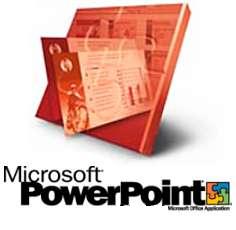 TP – Students will design an animated sequence using Microsoft Powerpoint
What should my sequence be about?
ELA Topic or creating an animated story
Science Topic or example of a process
Math concept or problem solving
S.S. change over time or important event
TP – Students will design an animated sequence using Microsoft Powerpoint
How can I do this?
Go to my website 127tech.edublogs.com
View the category about animated sequences
Watch the video – try to follow the example instructions
There are 2 main ways to create animation – through duplication or the animation tab in Powerpoint
TP – Students will design an animated sequence using Microsoft Powerpoint
What do I need to know?
You must search for and use clipart to have a smooth animated sequence
You can get a background image from anywhere
I will teach you timing patterns and sound at a later juncture of the project
Ask me if you want to find out how to do something